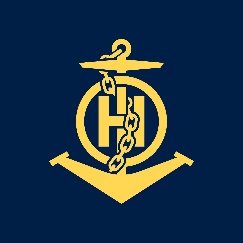 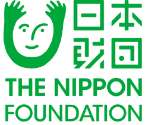 IHO – NIPPON FOUNDATION
ALUMNI SEMINAR
Trinidad and Tobago
Dwight Nanan
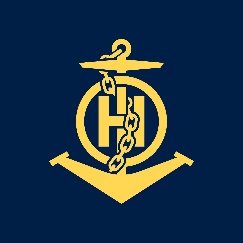 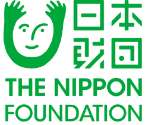 IHO – NIPPON FOUNDATION
ALUMNI SEMINAR
Self introduction
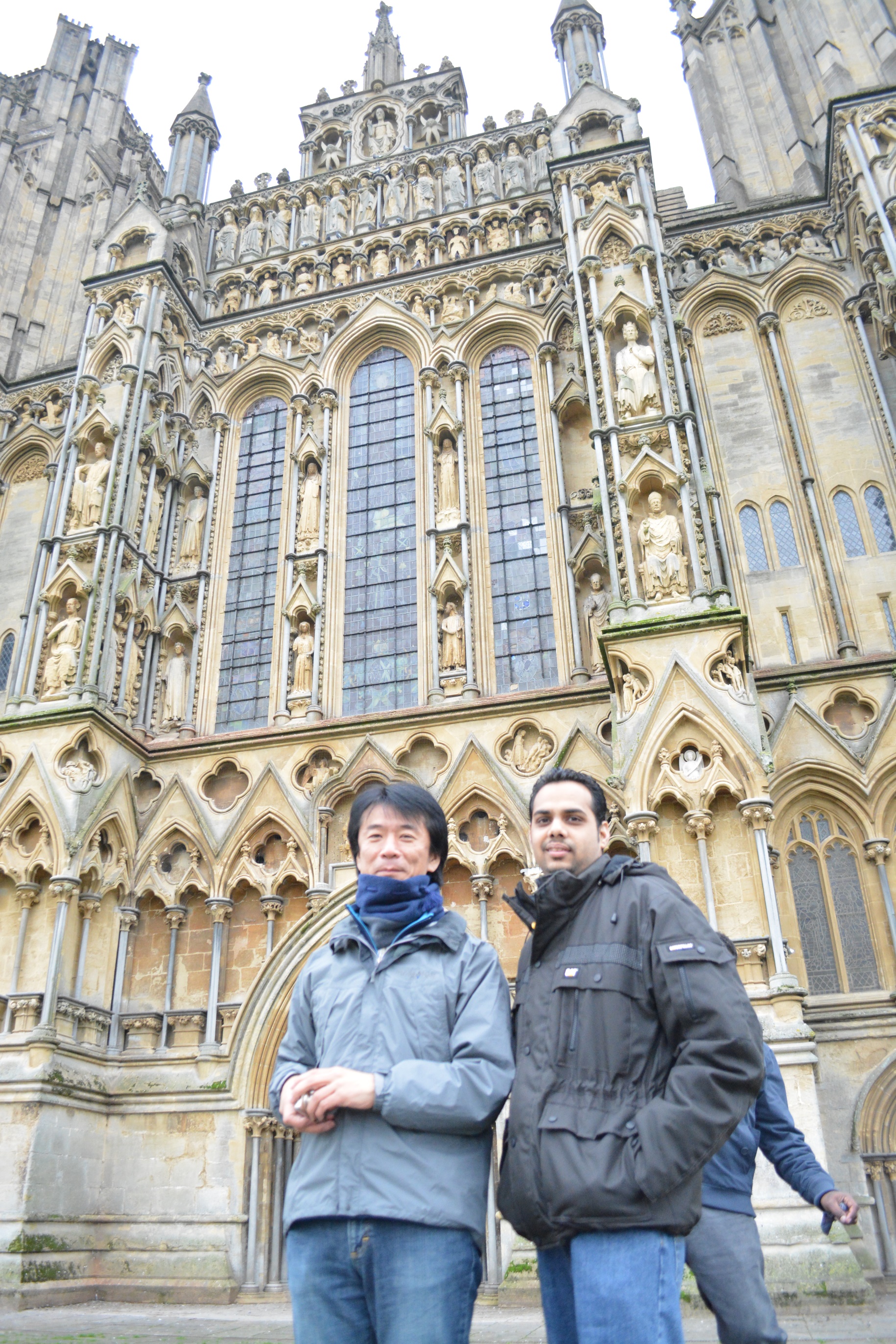 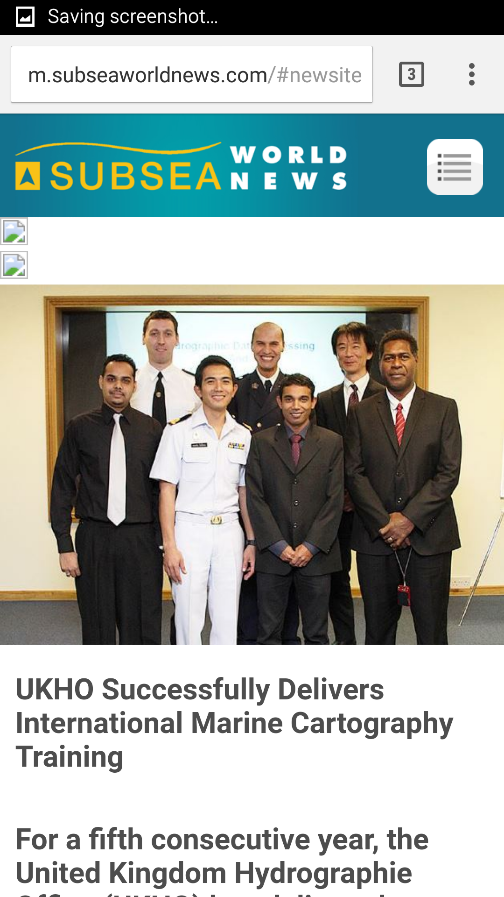 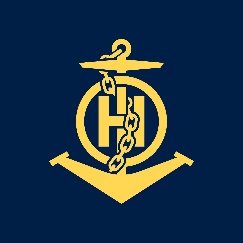 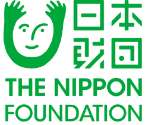 IHO – NIPPON FOUNDATION
ALUMNI SEMINAR
My career path and projects / Achievements
When I started in the Hydrographic Unit of Trinidad and Tobago in 2010, the unit was non functional. There was no working equipment or vessels. Since then we have procured a SBES system, repaired one vessel and would have a MBES system by the end of 2019. 
Hydrographic Data:  
Collecting SBES data and sending to UKHO for updating of Nautical charts
Working with all local Port for specifications for Hydrographic Surveys to be conducted by third party organizations for State.
Checking of collected data and sending to UKHO for updating of Nautical Charts
Creation of Up to date Aids to Navigation list for Trinidad and Tobago.
In the long term the Unit is looking to acquire Software to compile produce ENC’s……. of course because of the investment of the Nippon Foundation and IHO in selecting a candidate from Trinidad and Tobago.
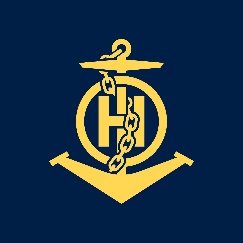 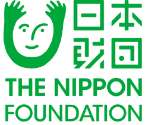 IHO – NIPPON FOUNDATION
ALUMNI SEMINAR
Lessons learned from CHART Course
Module 1- Marine Cartography 
Practical introduction to marine cartography and chart construction. 
Highly practical and interactive course, teaching the foundation of charts, the importance of not only producing charts but keeping them up to date. 
Important lessons leant
Very comprehensive will structured course with everything associated with charts. This course started from the basics of what is a chart, its purpose and development. Its also taught the participants about datum's and practical exercise for understanding of chart creation. 
The course had left and imprint on my thinking not only for chart creation but also for the collection of Hydrographic data. Most data being collected has with it now, how will it affect my Nautical Chart.
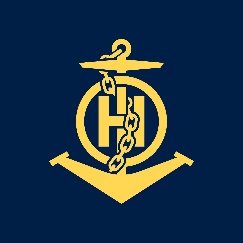 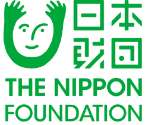 IHO – NIPPON FOUNDATION
ALUMNI SEMINAR
Lessons learned from CHART Course
Module 2- Electronic Navigational Charts (ENC)
Highly practical and interactive course, teaching the foundation of charts, the importance of not only producing charts but keeping them up to date. 
A highly practical introduction to the Electronic Navigational Chart, international standards, and the production and maintenance of ENC data.
Field Trips- Brixham and Bristol- to give a practical understanding
of the object and attributed associated with the ENC
Important lessons leant  
A well structured course teaching the fundamentals of ENC’s.
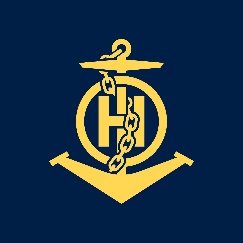 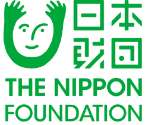 IHO – NIPPON FOUNDATION
ALUMNI SEMINAR
Lessons learned from CHART Course
Module 3- Hydrographic Data Processing
Summarized course outline 
A practical introduction to hydrographic data processing, data assessment and resulting chart maintenance
Important lessons leant 
Provides a good foundation into data assessment for chart updating.
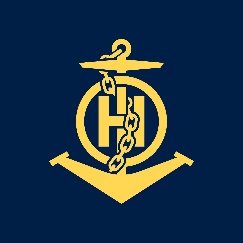 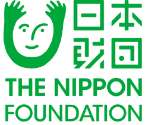 IHO – NIPPON FOUNDATION
ALUMNI SEMINAR
Suggestion for the future
Module 1- Marine Cartography
Recommendation- Some aspect of digital chart creation be added to the course syllabus.
Module 2- Electronic Navigational Charts (ENC)
Recommendation-To include different software available for the creation off ENC’s, also to include the process from raw data formats to ENC’s and not trough digitizing of a Paper chart.
Module 3- Hydrographic Data Processing 
Recommendation- Go further into source data, eg. Multibeam data for processing from raw data to the point of unitizing for updating of charts. Using the right scale data for what scale charts.